Australian Sailing Performance Pathways Strategy Update
‘Planning to be the best HP development program in the World by Paris 2024’
Performance Pathways Strategy Overview
Context – Where we sit 
Alignment to HP strategy 
Performance Pathways 2021-22
Key Changes 
Categorisation and selection 
What will you see
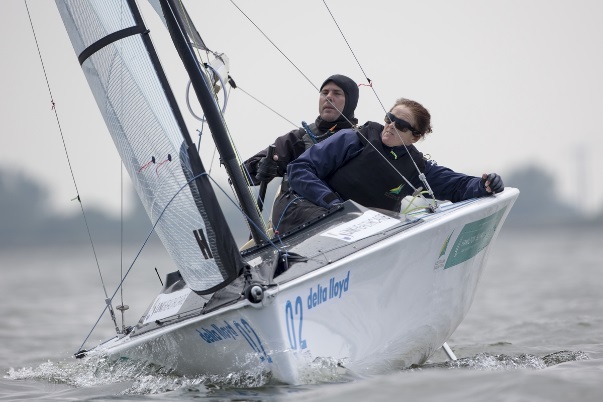 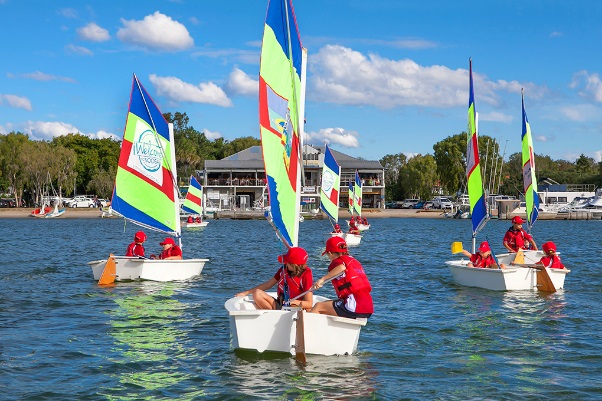 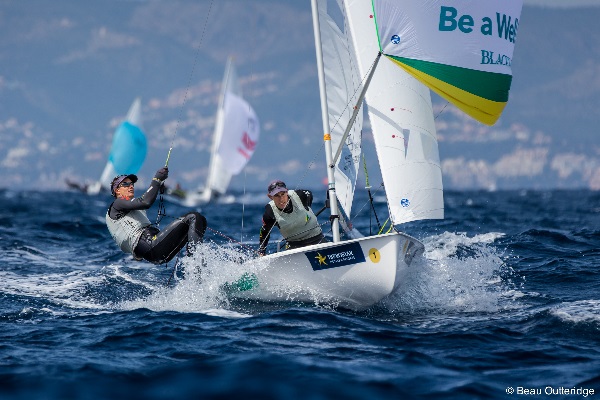 Performance Pathways
2
Performance Pathways - Context
Where Performance Pathways sit
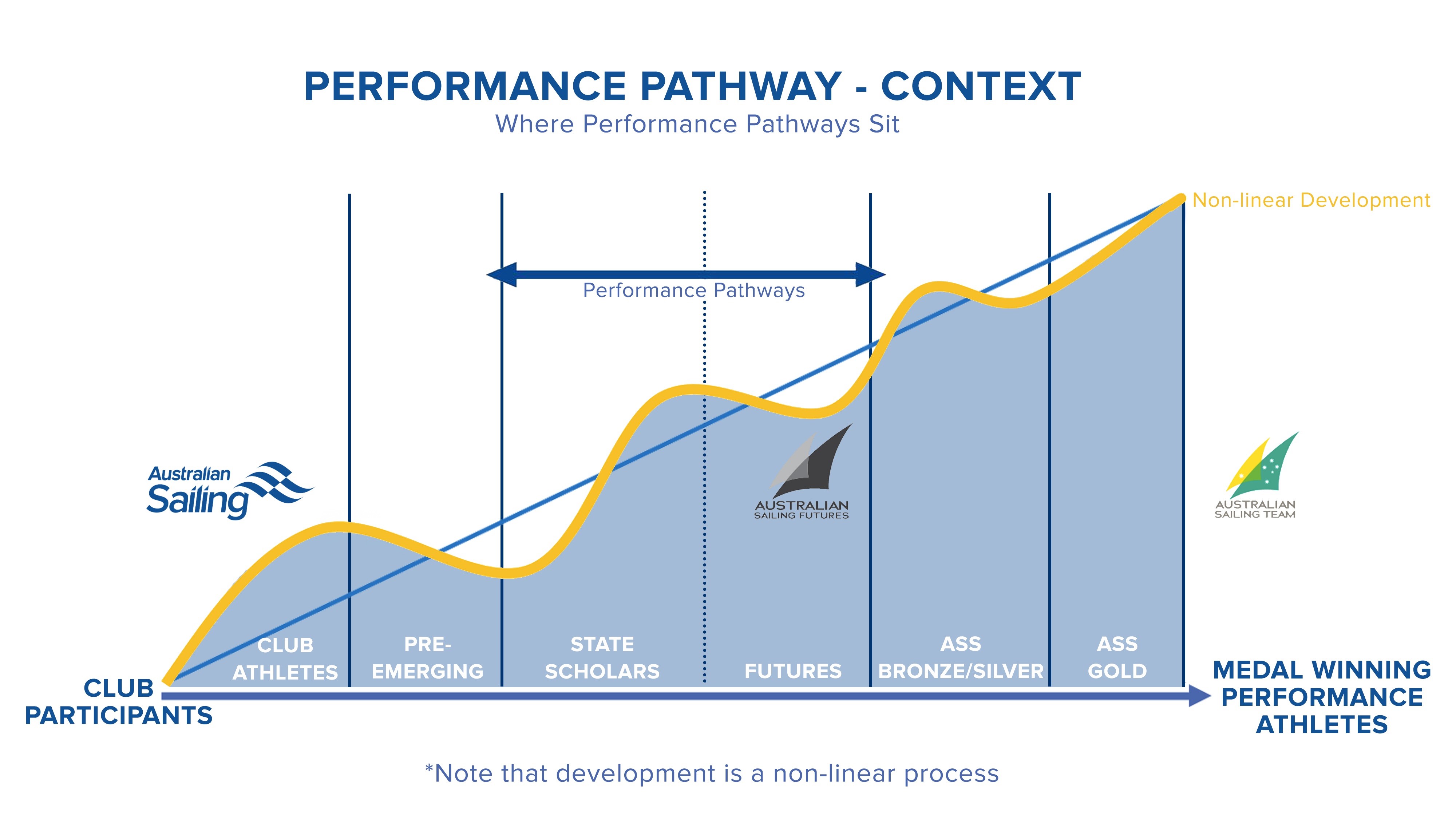 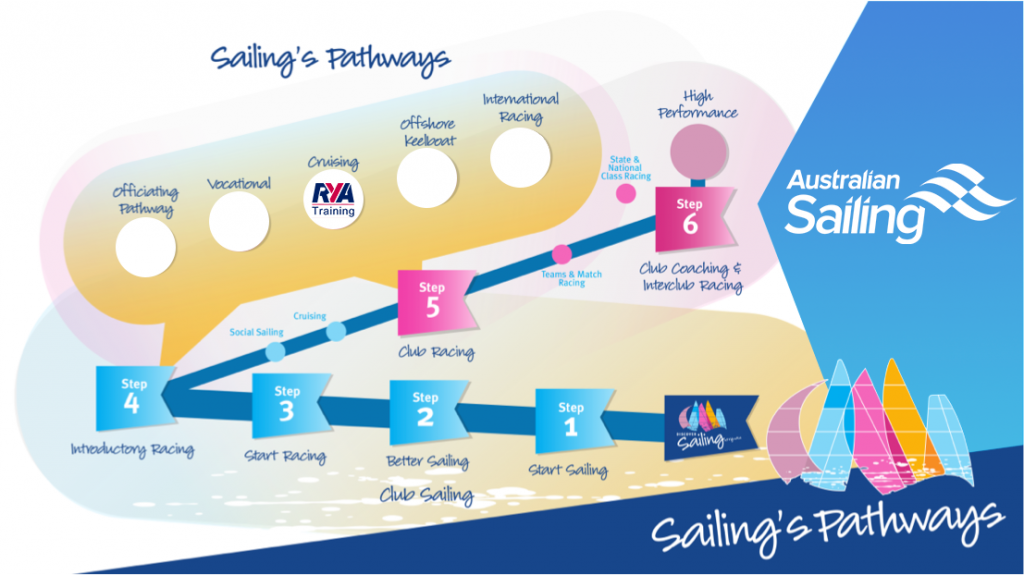 Performance Pathways
3
Performance Pathways – Alignment to Strategy
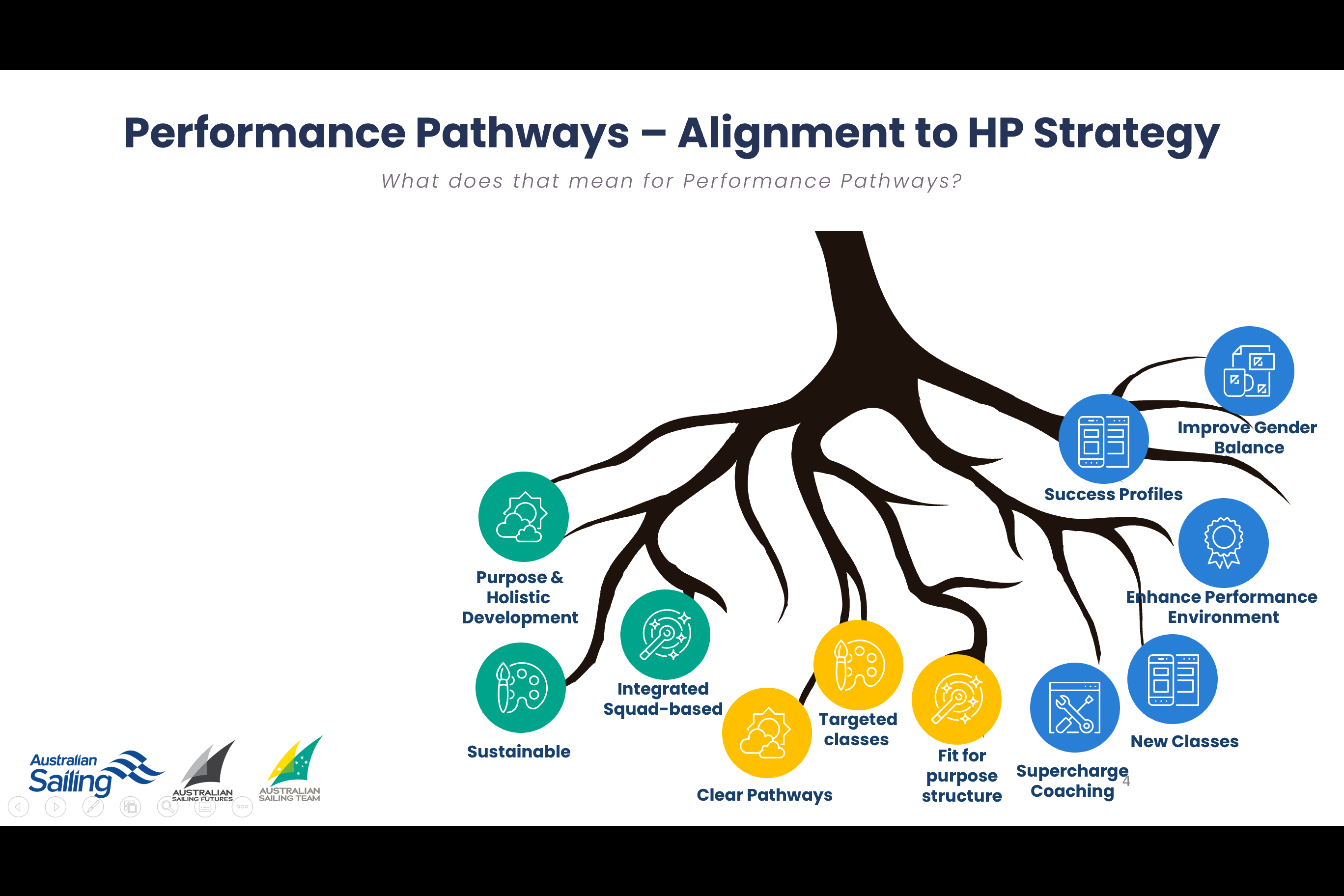 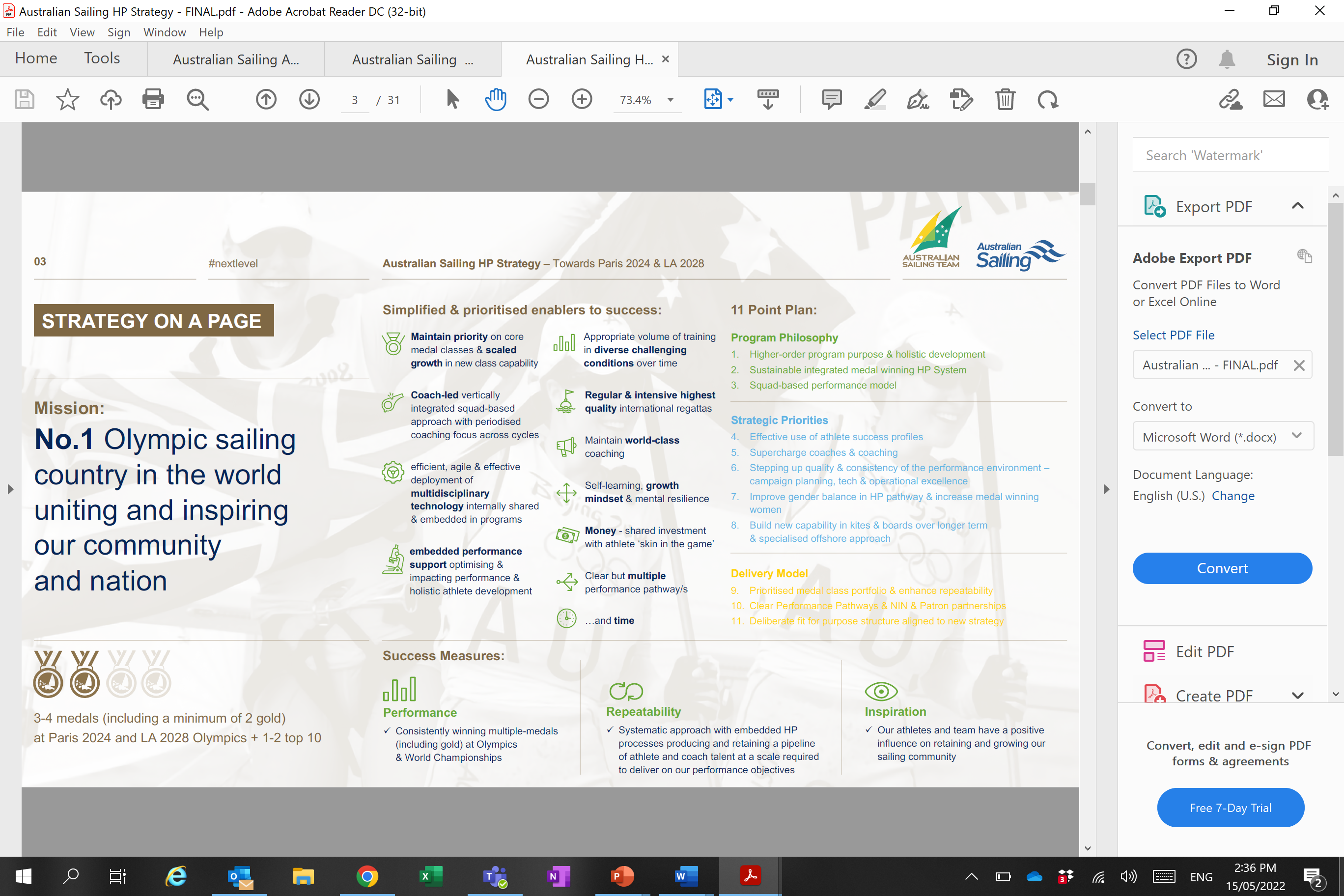 Performance Pathways
4
Performance Pathways – 2021/22
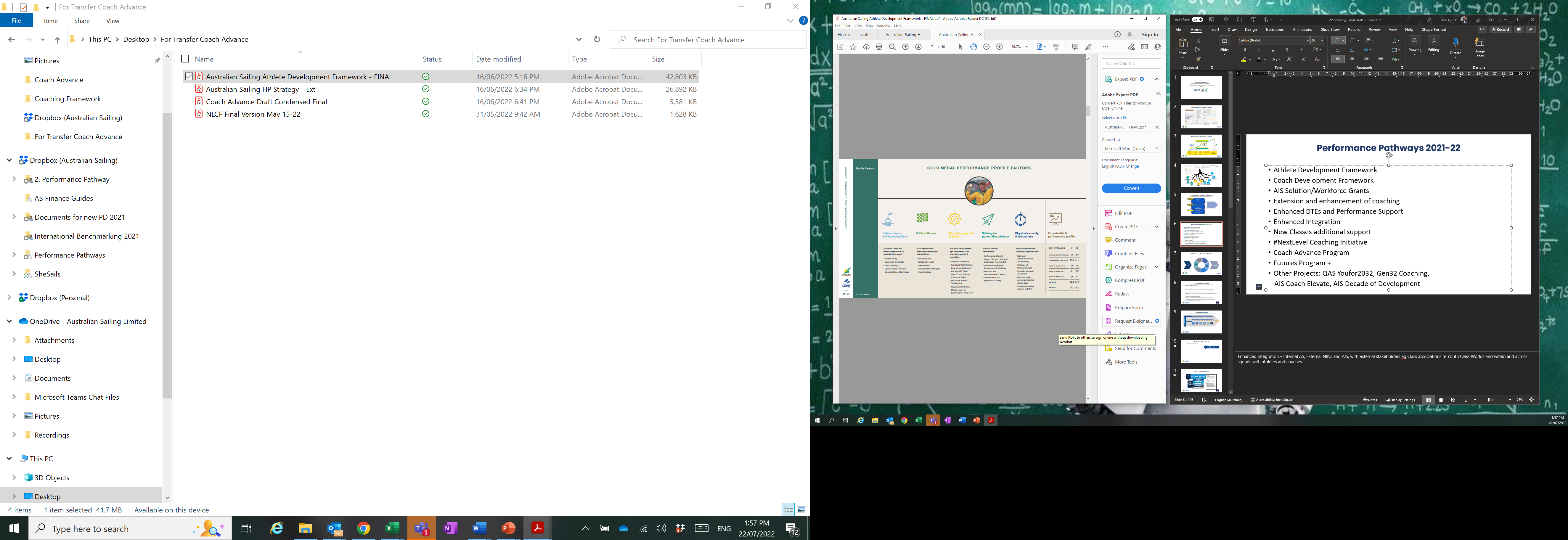 Athlete Development Framework 
Coach Development Framework and Programs 
Enhanced  
Daily Training Environments
Performance Support
Enhanced Integration (Internal and across 
   performance support)
New Classes additional support
Intro and development of Futures Program
Other Projects: Talent ID, AIS Coach/Staff Development etc.
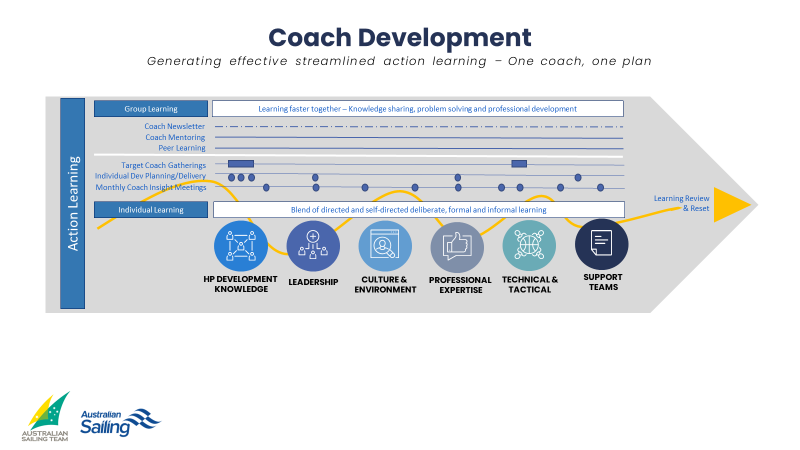 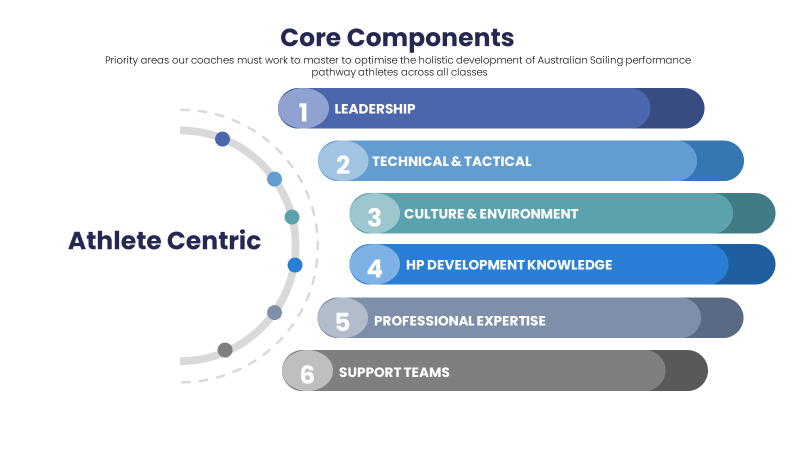 5
Performance Pathways
Key Areas of Change
Coaching 
Support for aspiring coaches 
Advanced Fleet Coaches, state clinics professional development and mentoring
#Nextlevel Coach Program 
Coach Advance Program and Individual Development Plans (IDPs)
System 
IDPs aligned to Athlete Development Framework (ADF)
More informed athlete selection processes 
Increased pathway visibility
Greater system alignment
Programs 
Focused attendance at Youth Class Worlds instead of World Sailing Youth Worlds, for more effective development of young sailors – bigger fleets, more athletes, better quality coaching
Enhanced Youth/pre-emerging opportunities – state clinics plus invite based integration opportunities, #nextgen
Enhanced state programs with additional embedded performance support
Enhanced Futures program – supporting coaching at targeted international events, campaign plan development and support for identified athletes in Olympic classes
Performance Pathways
6
What we are looking for
Skilled 
Sailors
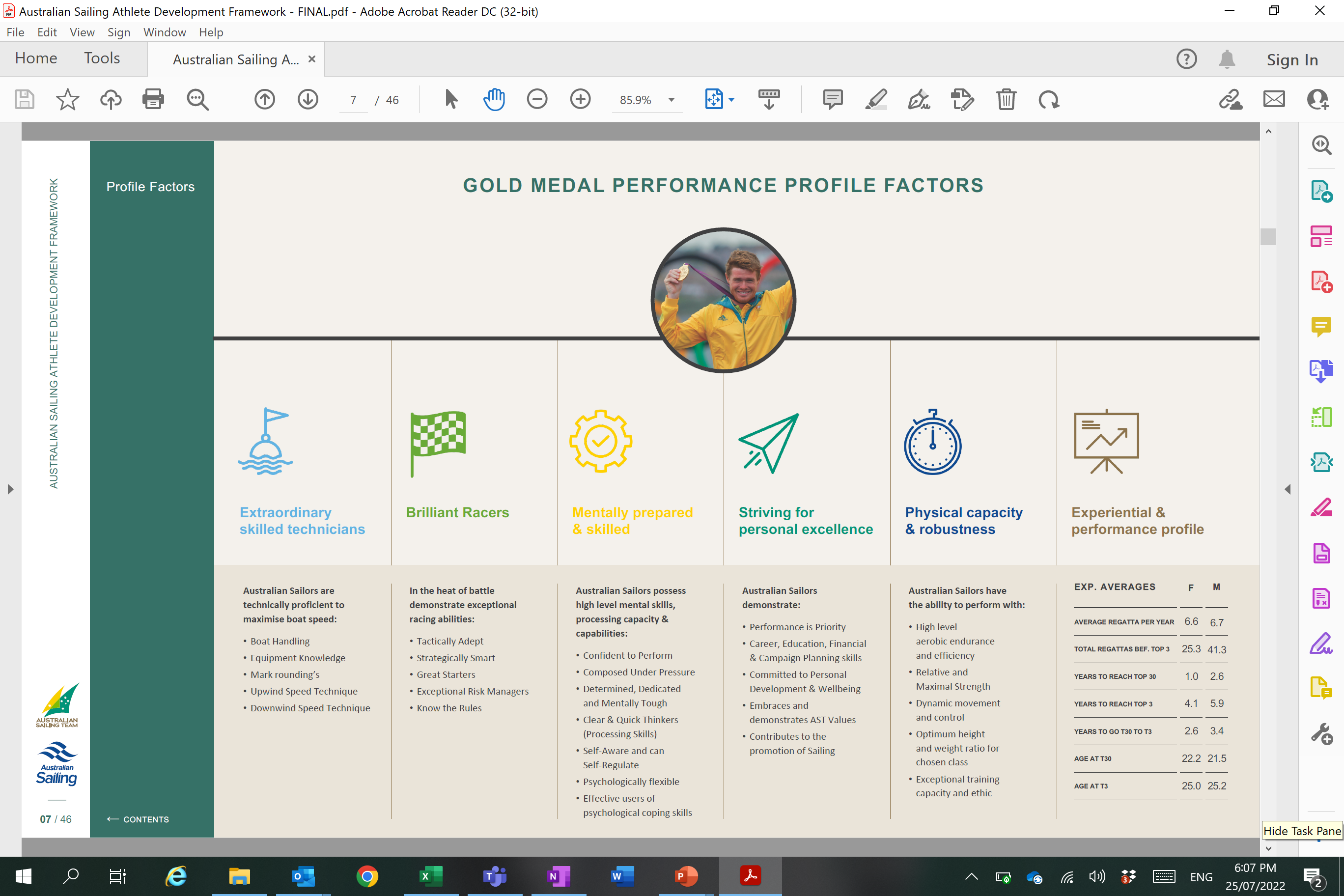 Good 
Racers
Committed to 
developing
Squad minded
Physically/Mentally 
Capable
Curious 
Learners
Performance Pathways
7
Next steps – Youth Teams/Selection and Support
Performance Pathways group convene to ensure we maximise the youth class worlds experience
Work with class associations to understand the most effective structure, support and numbers of boats etc.
Generate clarity on how boats are to be selected and what those boats then access as part of our support
Create a clear calendar to better enable sailors, coaches and parents plan for the upcoming events and seasons
Performance Pathways
8
What people will see
Continued Presence at 
Events
Sailor 
Invitational Camps
Transition to PP
Coach Development
What to look for
What to coach
How to coach it 
How to observe it 
How to flag it
Youth Sails
State Champs
Sail Brisbane, Sydney and Melbourne 
Other identified Regattas
State programs invite young sailors to camps to support development and talent ID
State programs integrate young sailors that are ready into relevant state sessions
#nextgen – new classes and female specific
Young sailors with identified and confirmed potential invited to be state: 
Pre-emerging selection (previously ‘training partners’)
Scholarship athlete
3
4
2
1
Performance Pathways
9
AIS Categorisation
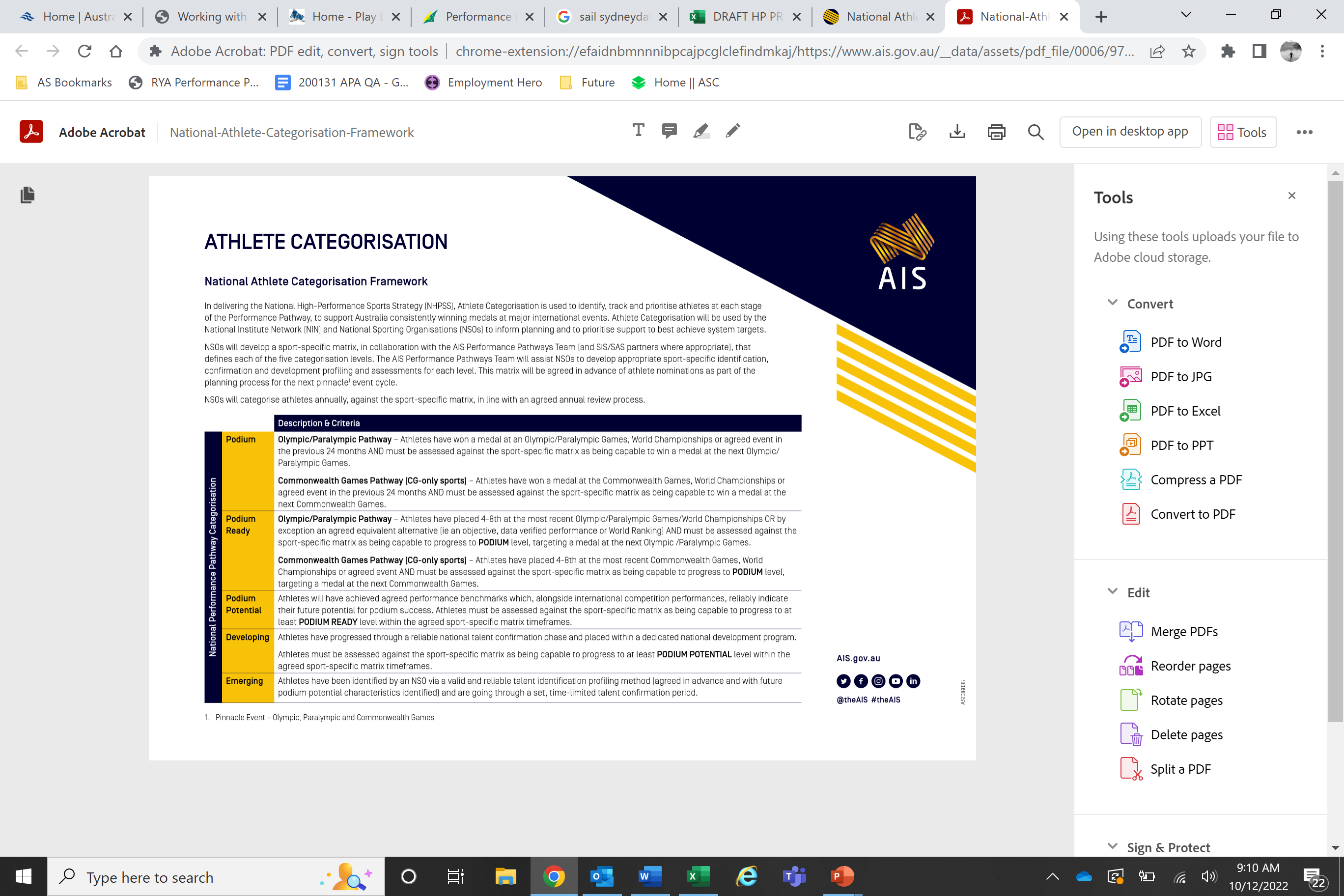 Selection Snapshot 2022 – State Programs (SSPP)
Selection Snapshot 2022 – Futures
What people will see
Targeted competition entry and support plus a squad approach
Increased opportunities for more developing sailors
Enhanced alignment along the pathway
More systematic ID and development practices
Enhanced coaching
Performance Pathways
13
[Speaker Notes: This approach is seamlessly aligned to the HP strategy through the: 
Implementation of the AS squad-based approach earlier in the pathway to develop and enhance this cultural norm 
Deliberate focus on competing within larger competitive fleets in developing ‘brilliant racers' 
Enhancement of regatta coaching solutions 
Progressive approach to domestic and international competition exposure, particularly in Europe 
Better retention of sailors, by removing the constraint of one boat per nation  
Broadening of selection windows that allow for greater observations over time versus the restriction of team size coupled with performance at only one event 
Effective use of AS Performance Pathways resources]
Thank you
For any additional questions contact any of the performance pathways team.Ken Lynchken.lynch@sailing.org.au